T for Mini Manifold
Ian
Main catalogue


http://www.parker.com/Literature/Fluid%20Connectors%20Group/Fluid%20Connectors%20Group%20Static%20Files/F-Adapters.pdf
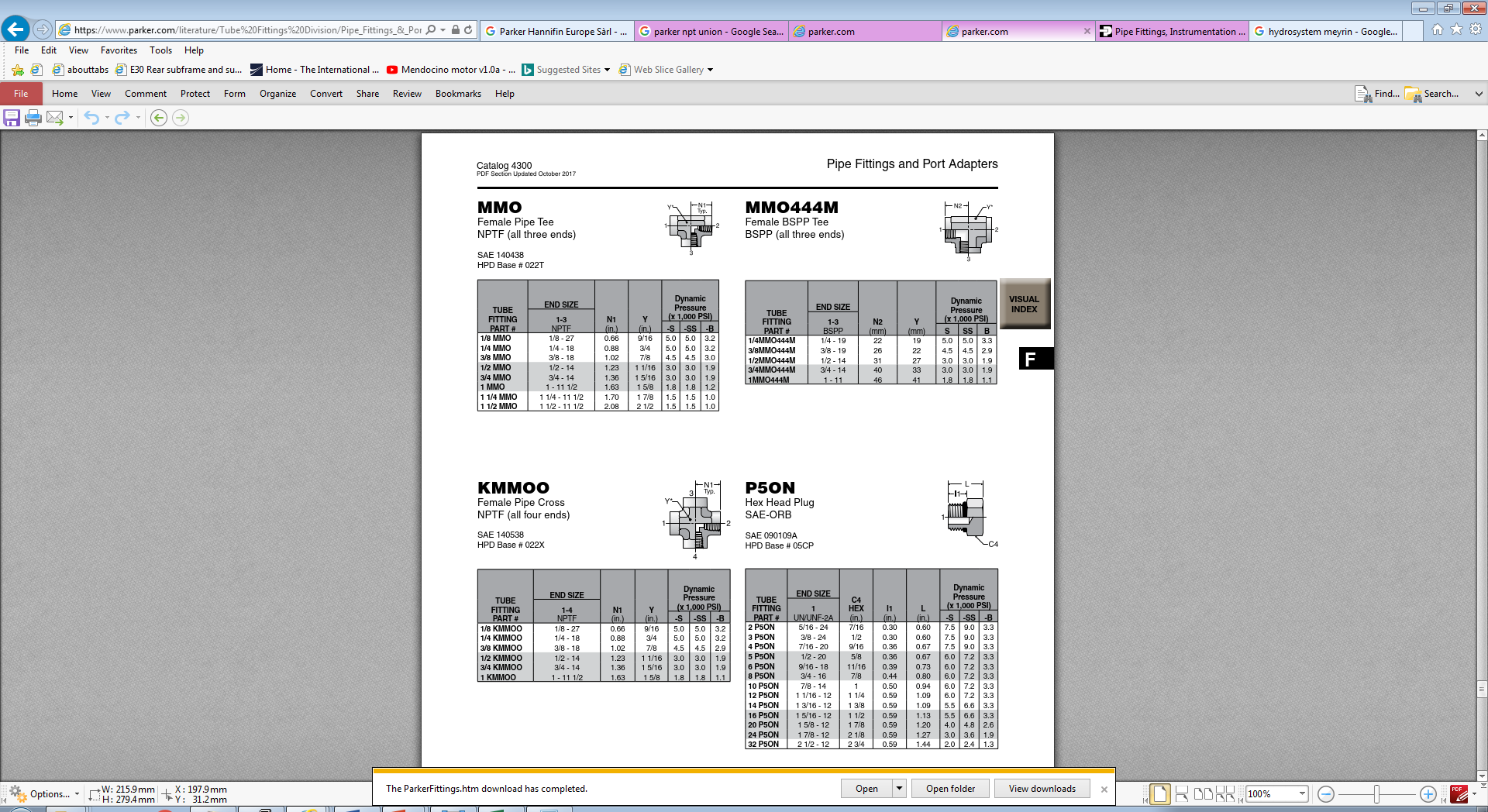 Steel ??
https://www.parker.com/literature/Tube%20Fittings%20Division/Pipe_Fittings_&_Port_Adapters.pdf
http://ph.parker.com/us/en/pipe-fittingsinstrumentation/4-4-4-ft-ss
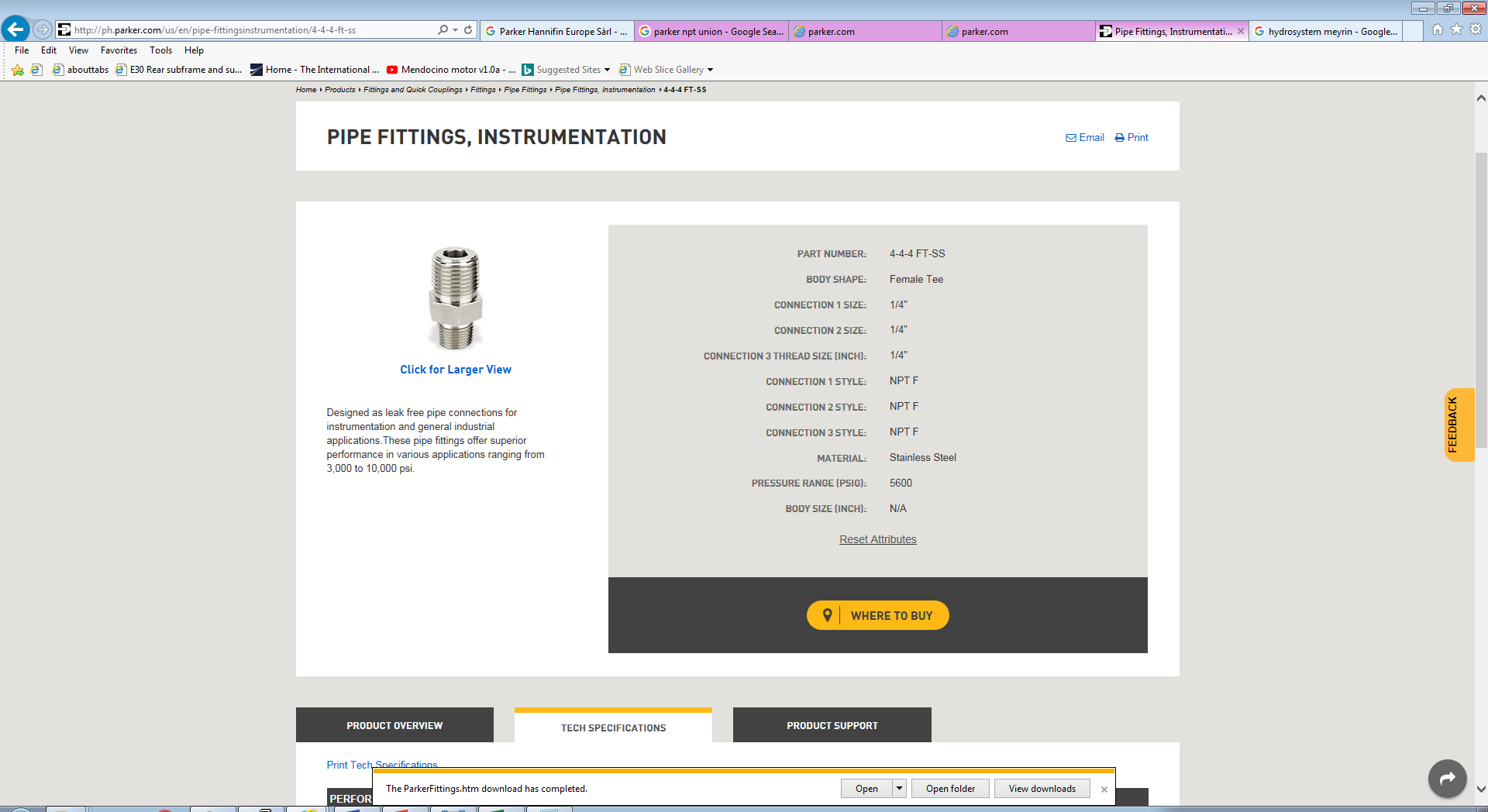 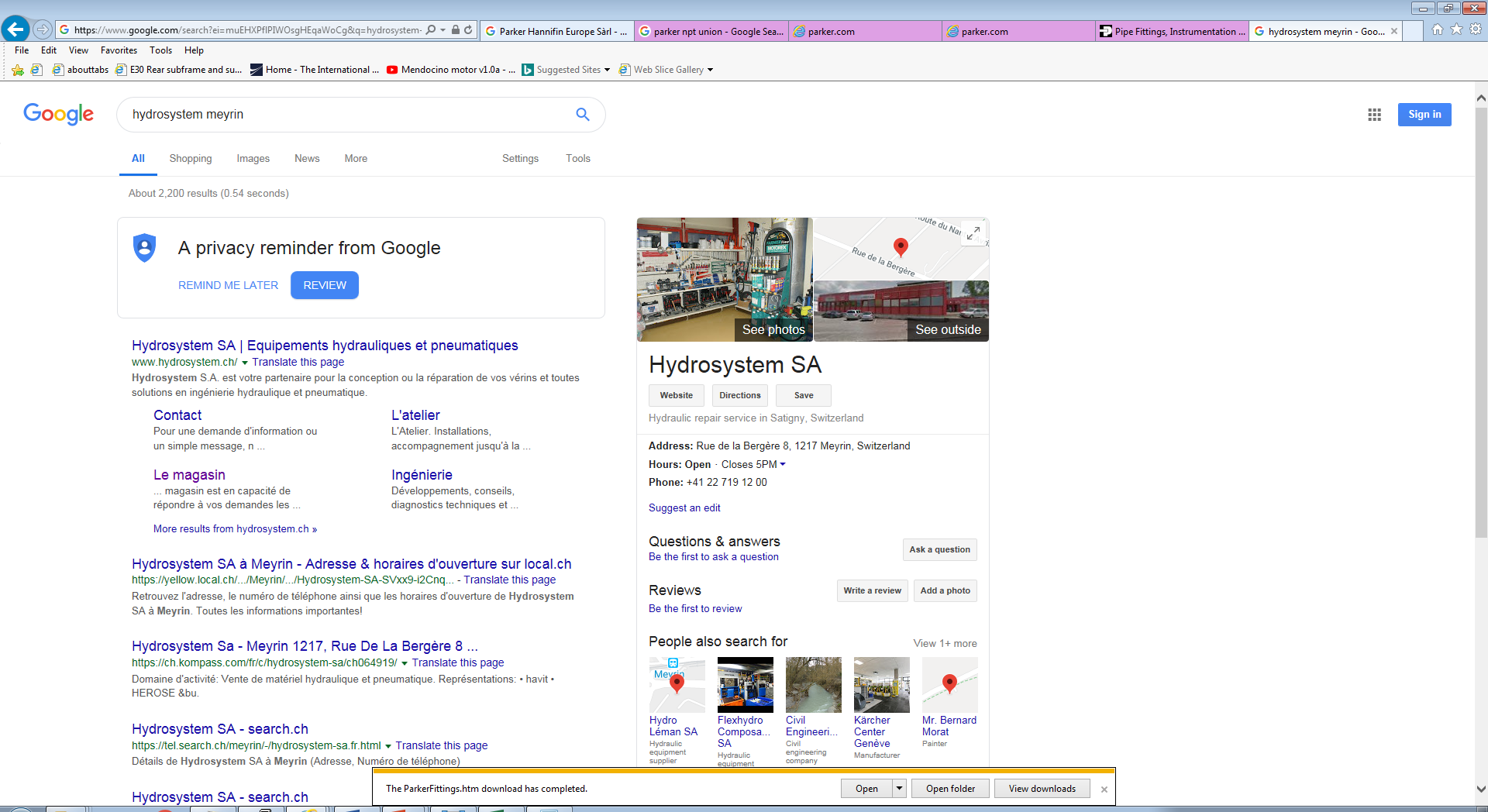 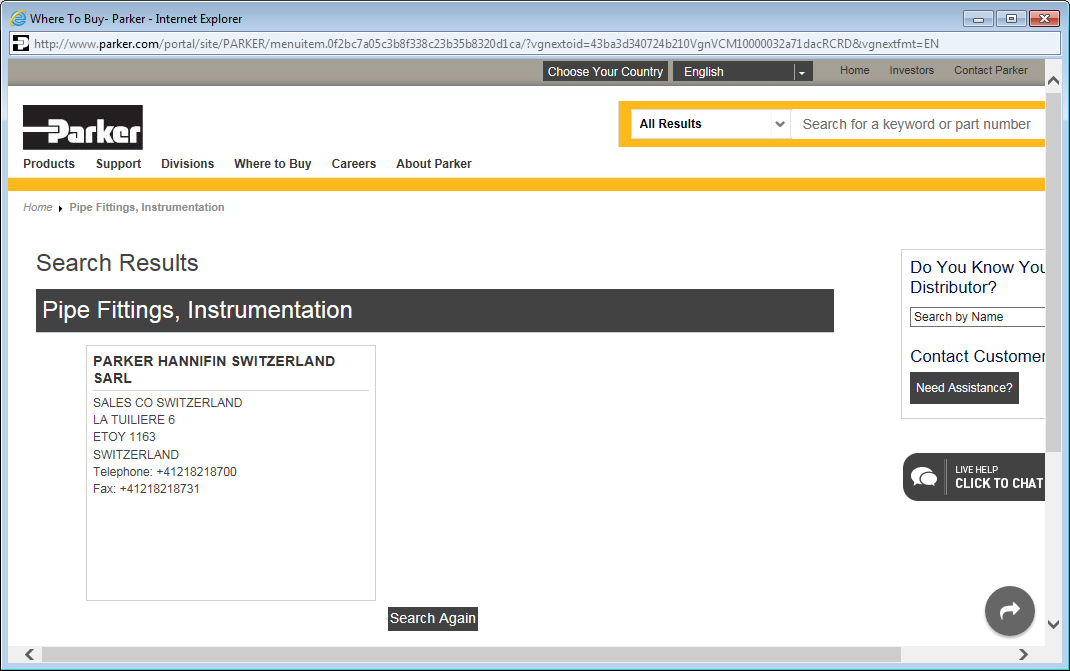 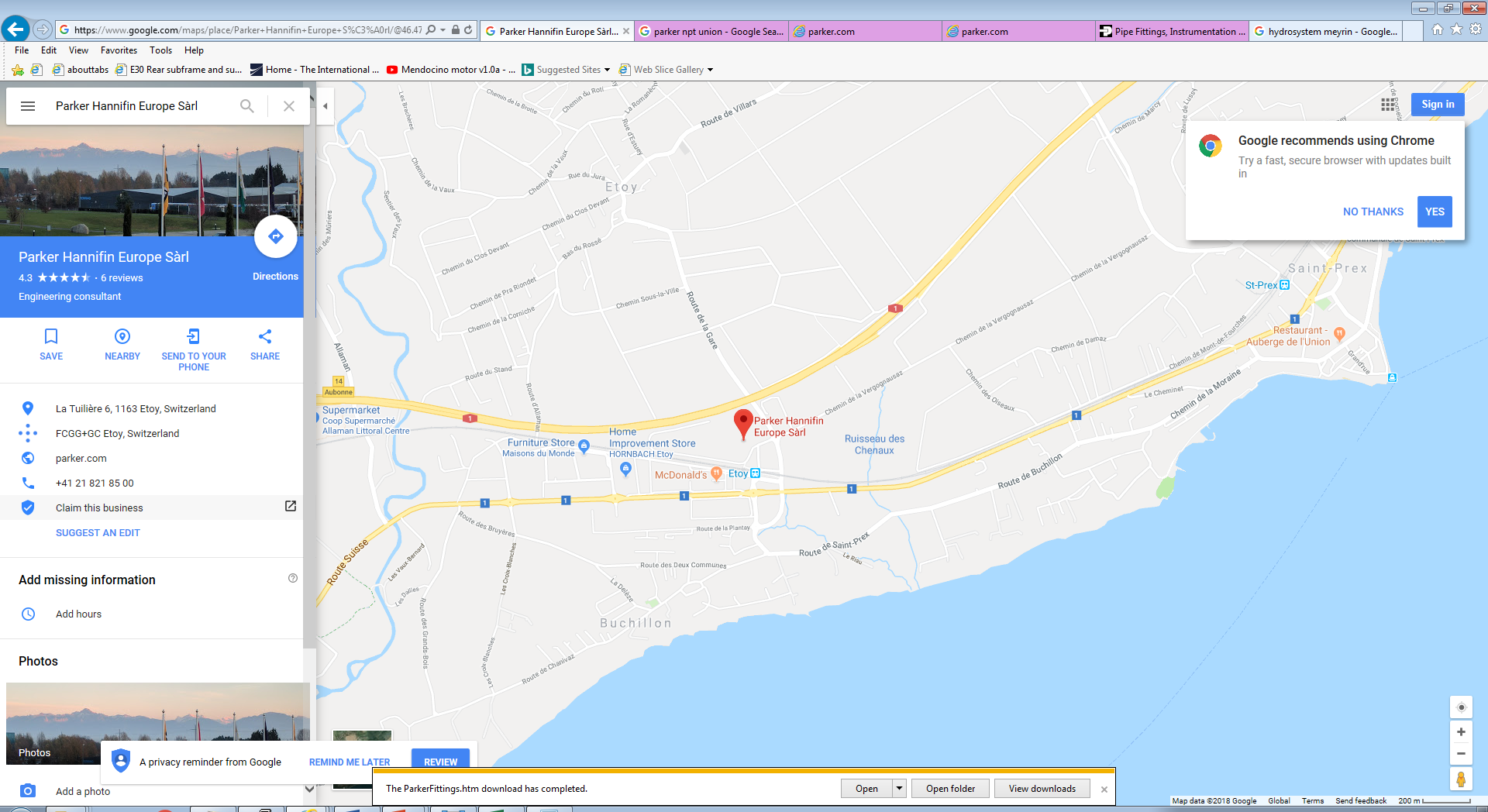 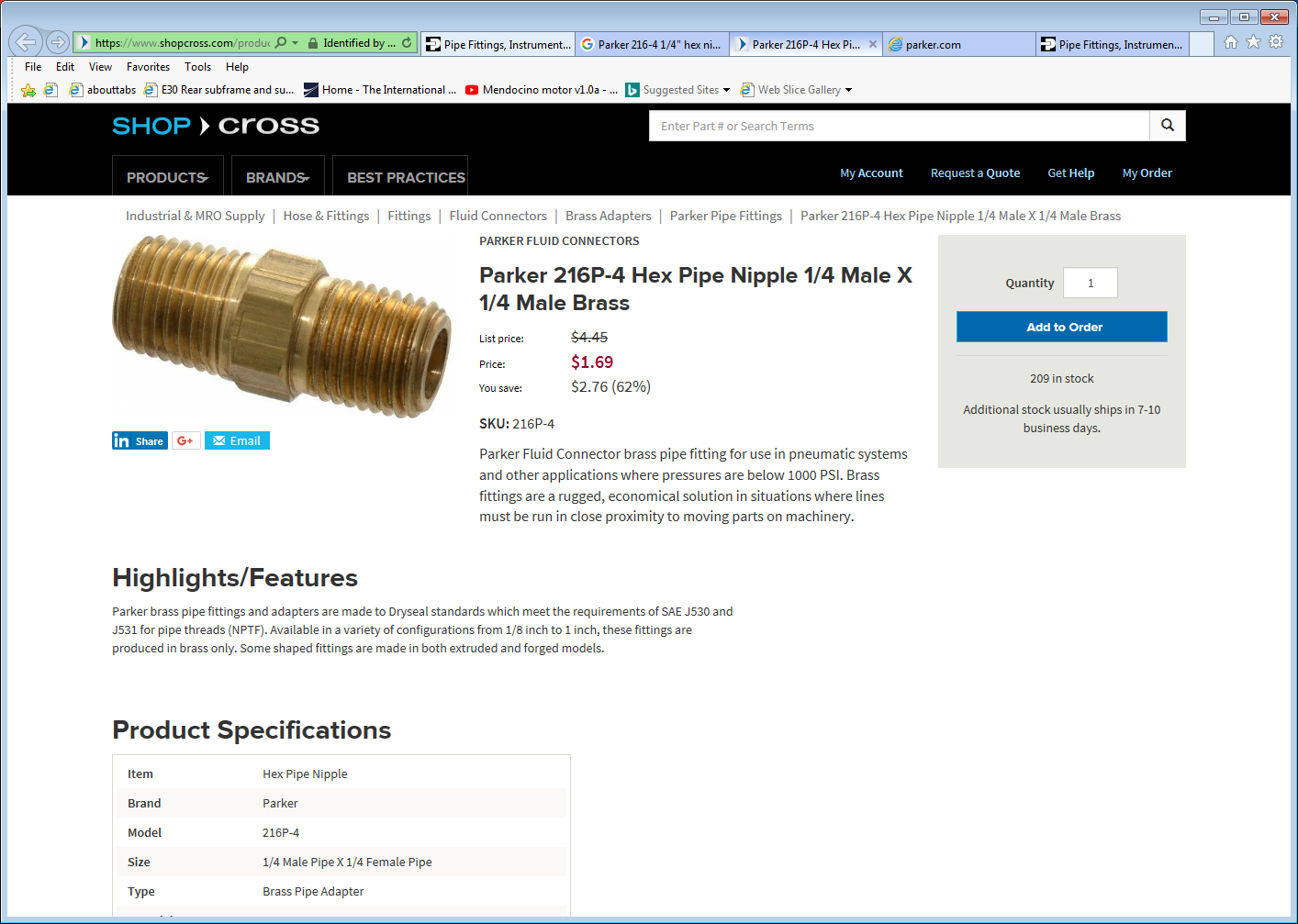 https://www.shopcross.com/product/parker-216p-4-hex-pipe-nipple-14-male-x-14-male-brass
http://www.parker.com/Literature/4181.pdf
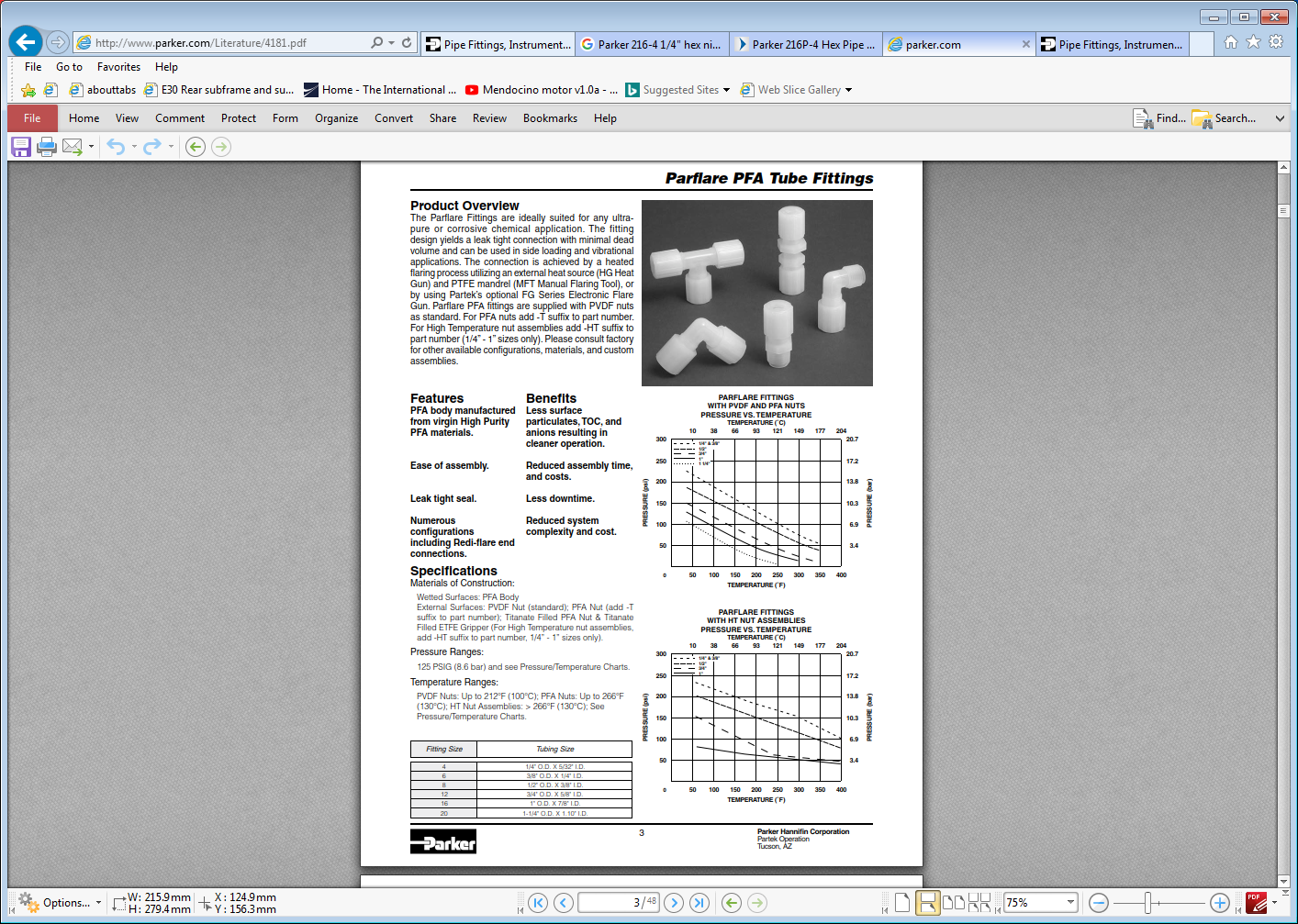 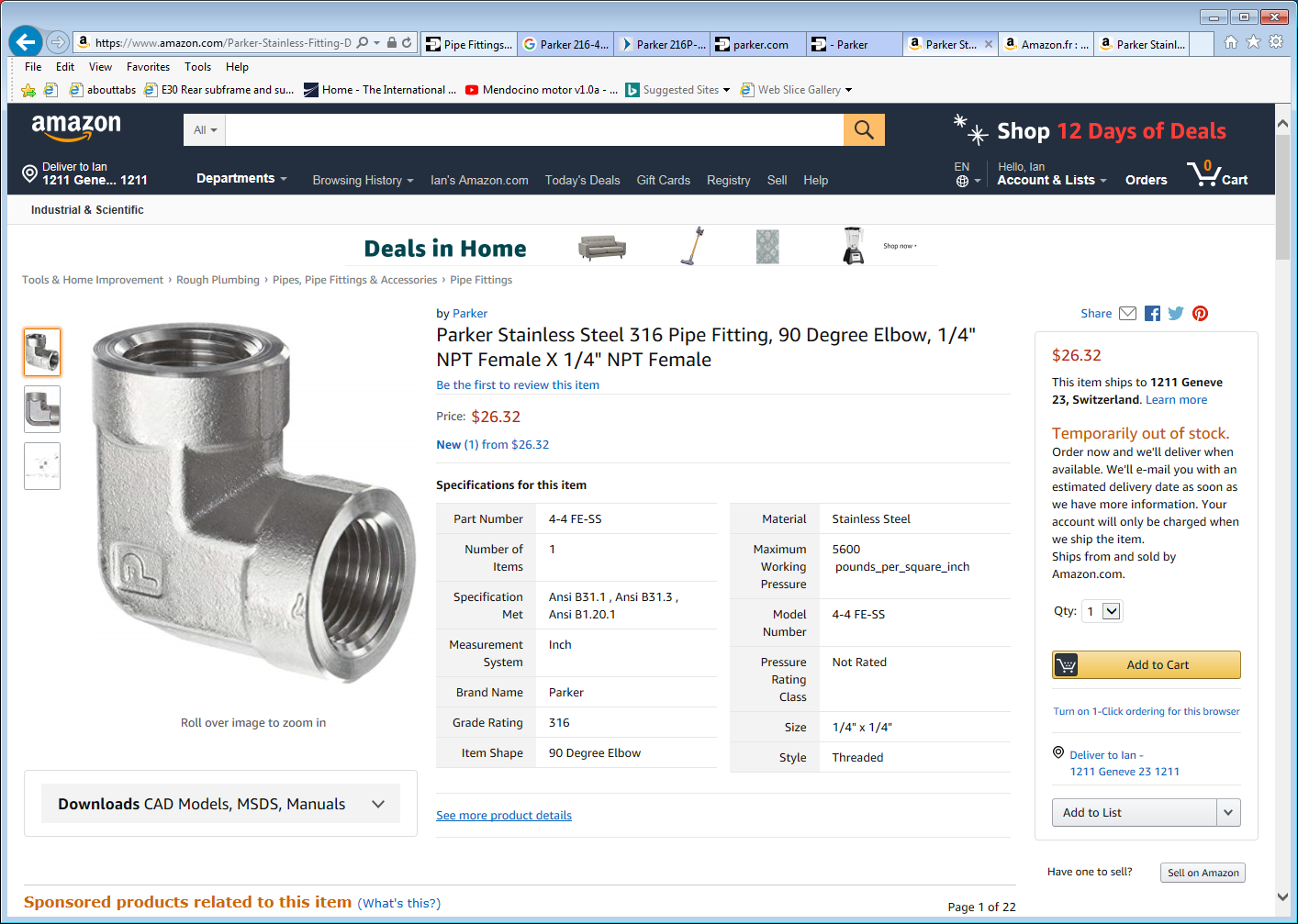 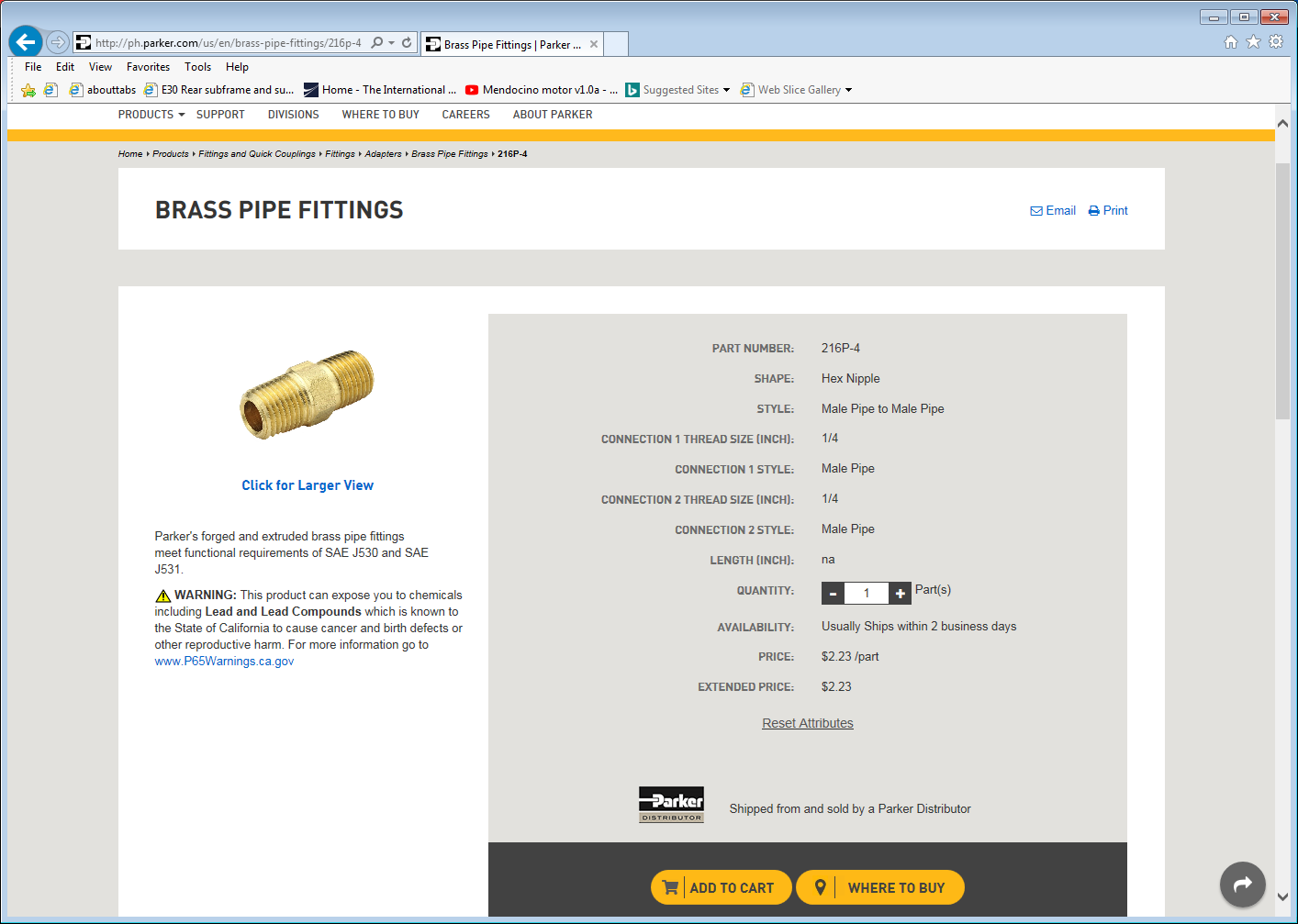 http://ph.parker.com/us/en/brass-pipe-fittings/216p-4